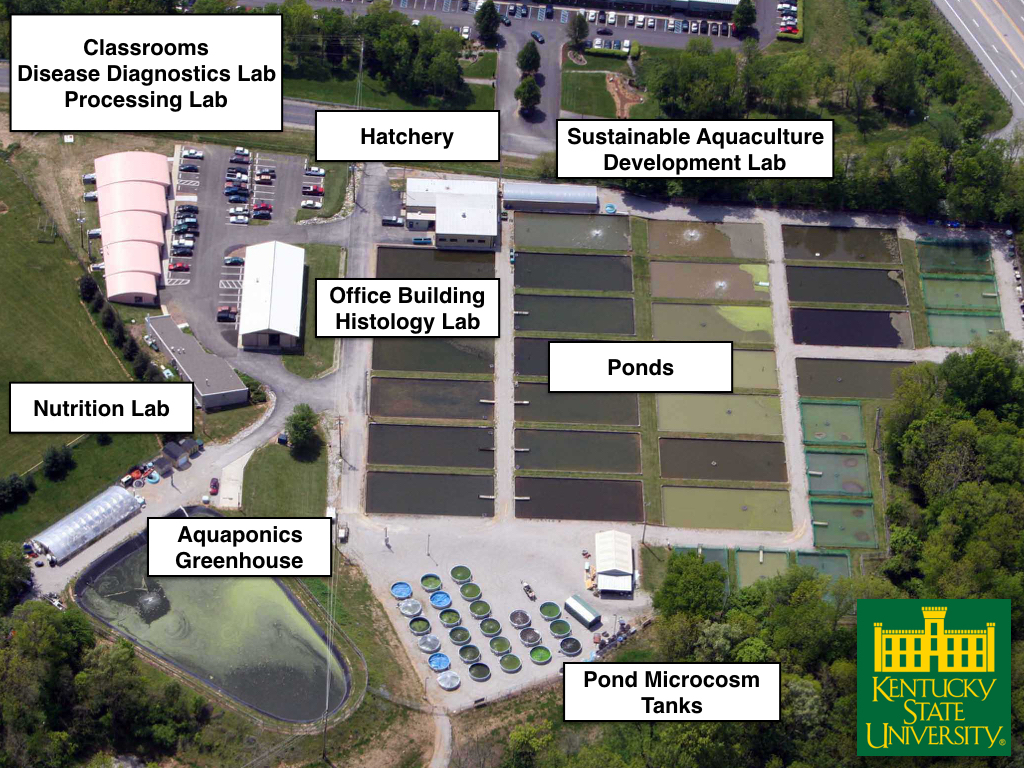 Common aquatic herbicide shows promise in fish health: A case study

John Kelso1 and Tifani Watson1
1Fish Disease Diagnostic Lab (FDDL), Aquaculture Research Center (ARC), Kentucky State University Frankfort, KY 40601
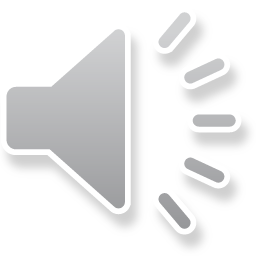 KYSU Aquaculture Services
The fish disease lab offers fish health services free of charge.  
Annual Fish Health Inspection
Fish Kill Investigation
Disease Treatment Recommendations
Aquatic weed id and management options
Water quality analysis
Aquaculture production advice
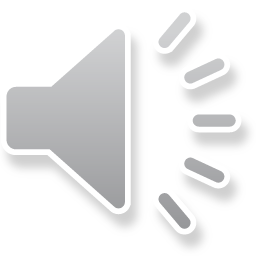 [Speaker Notes: FDDL provides fish health services free of charge for KY producers and pond owners.]
Largemouth bass production in KY

KY produces around 150,000 lbs/year
Live-sales markets in cities (NYC, Toronto, Atlanta, others)
High value product ($7-10/lb.)
Unique challenges in transport, handling, fish health, marketing, feed costs
Nursery acquisition – AR, TX, FL, AL
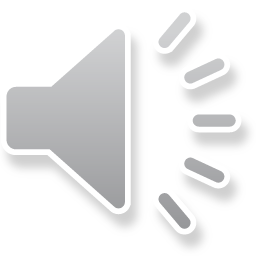 Introduction – The problem
Record of mortality – started 100/day late July 2020
Restricted farm and lab access
Clinical signs appear
AB treatments administered
Persistent mortality
Restricted lab access lifted
10 fish sample collected
Protozoan parasites identified and treated (salt and copper sulfate)
September 2020
August 2020
July 2020
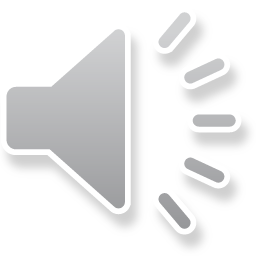 Lab Methods

Tank observation – Fish behaviors and clinical observations are made on the farm (stargazing, lethargy, mortality records, and management practices

Clinical work
External exam – skin and gill biopsy, wet mount preparation, microscopy
Internal exam – necropsy, bacteria swabs (kidney, spleen), observation of physical abnormalities (ascites, distention, hemorrhaging, etc.
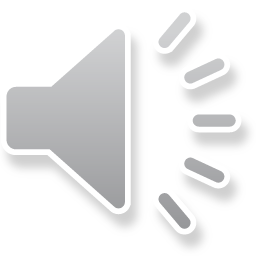 Epistylis
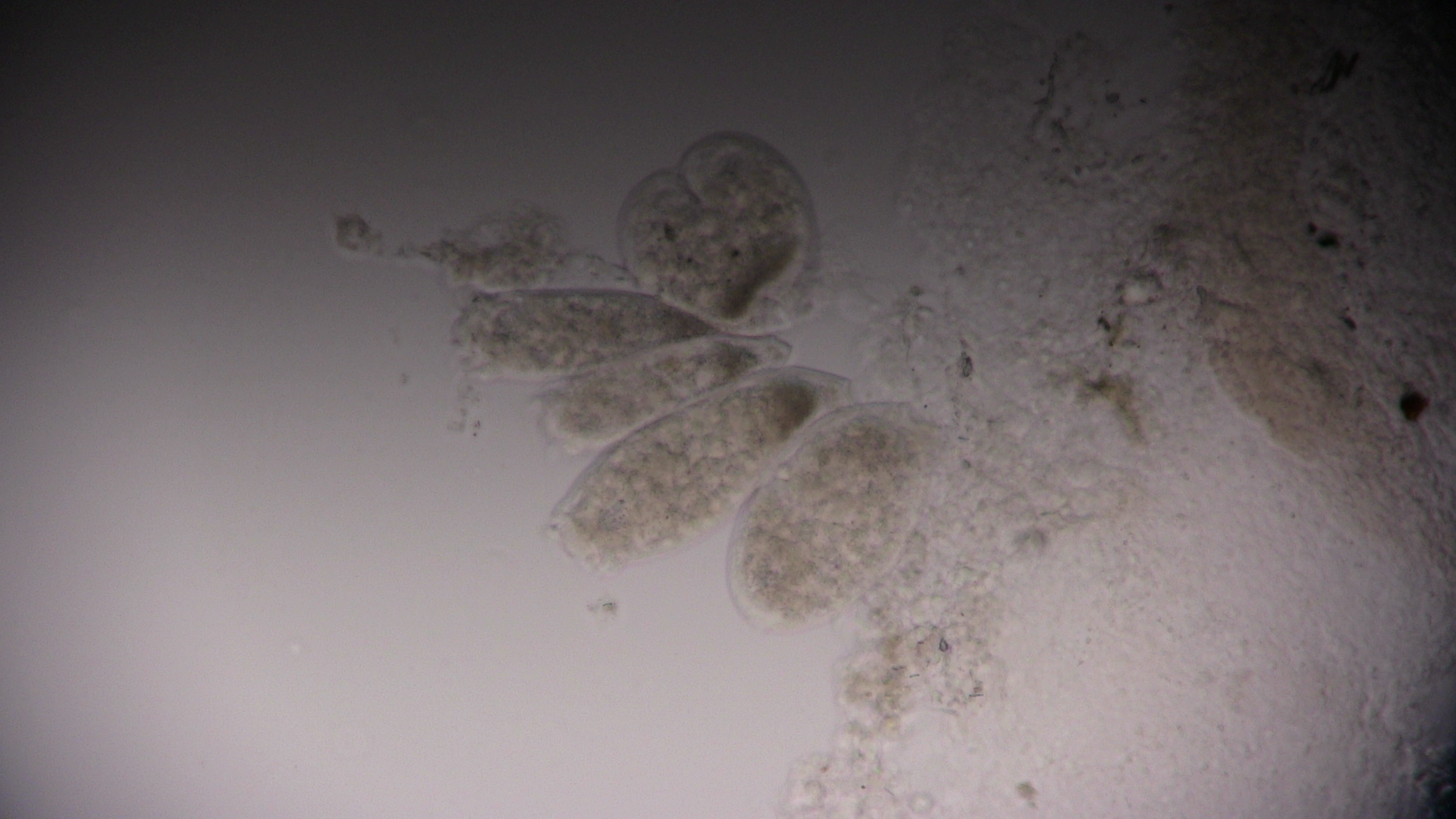 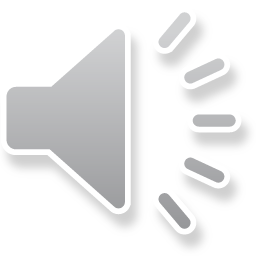 [Speaker Notes: Epistylis
Stalked, single celled, protists
Ecto-commensal, colonial parasite
Individual organisms secrete proteolytic enzymes to attach to calcified tissues (scale and fin rays)

Appears cottony, white mass often misidentified as fungus.

Fish health concern causes skin necrosis and stress induced mortality.]
Apiosoma
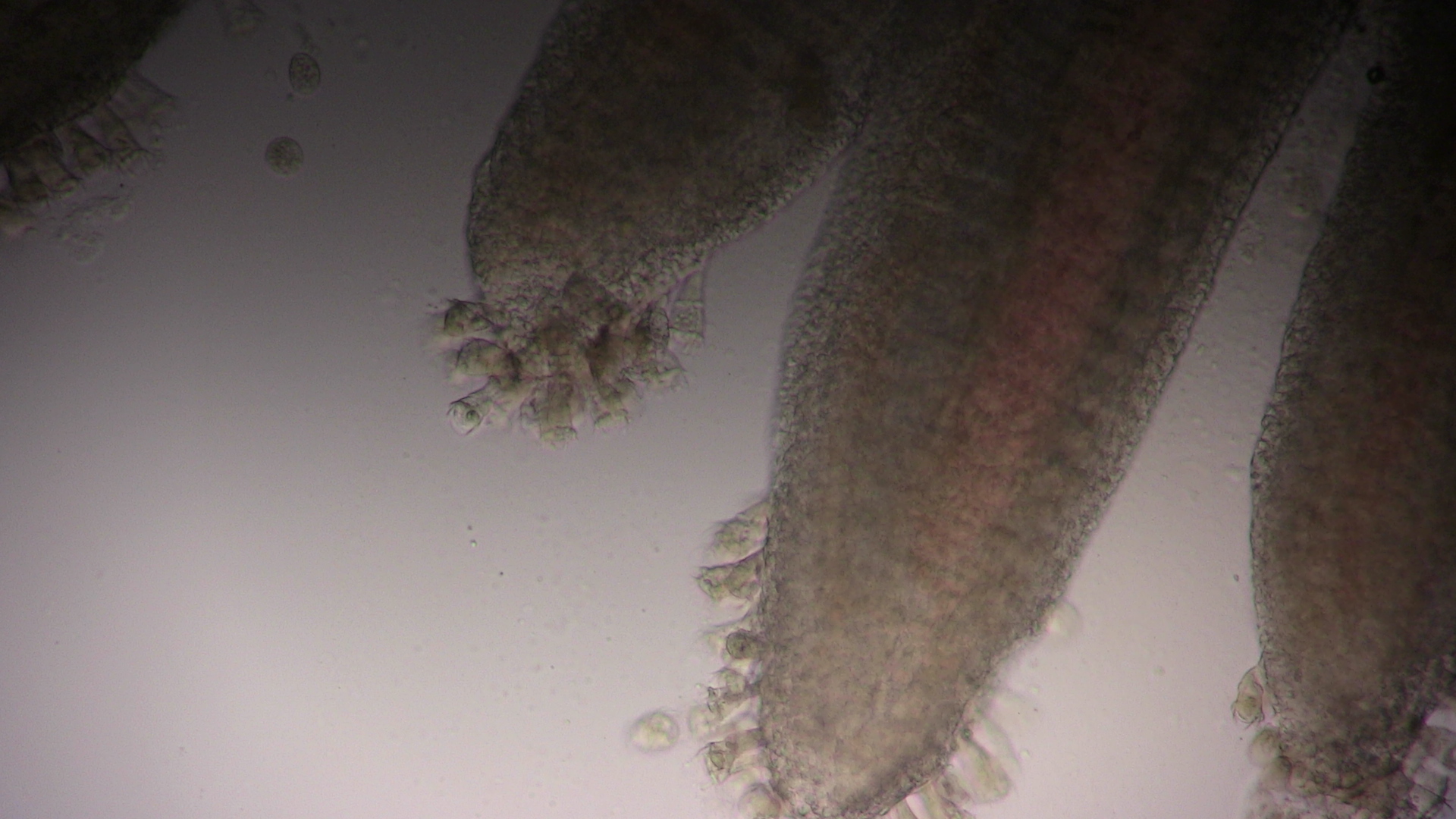 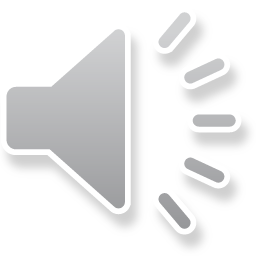 [Speaker Notes: Non-motile ciliates
Elongated vase shape and triangle nucleus
Ecto-commensal, feeding or organic matter in the water column by ciliated ring around mouth parts.
Heavy infestation on the gills interferes with oxygen uptake leading to asphyxia.  
Notable stress response from the fish are listness, lethargy, and piping.]
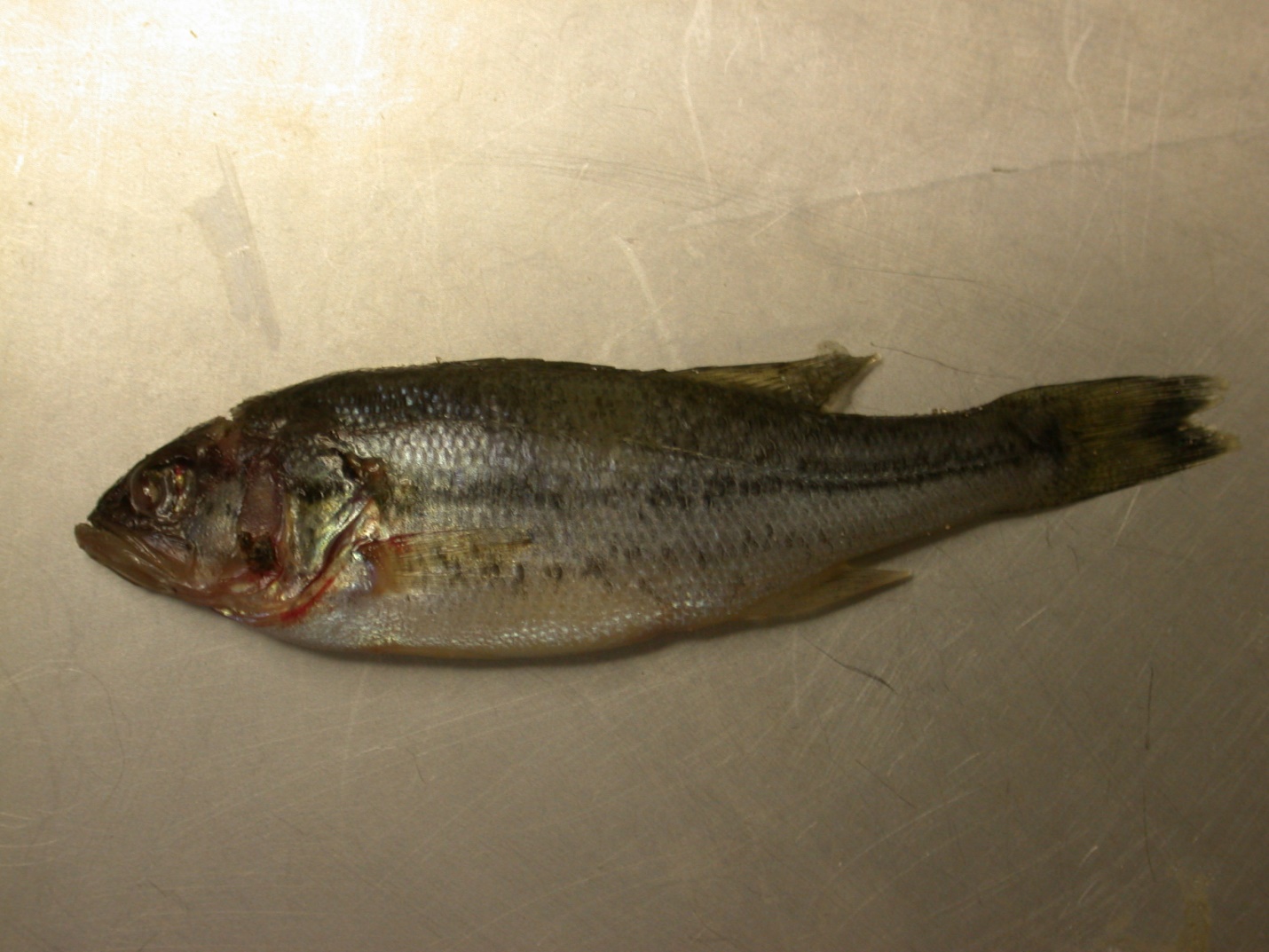 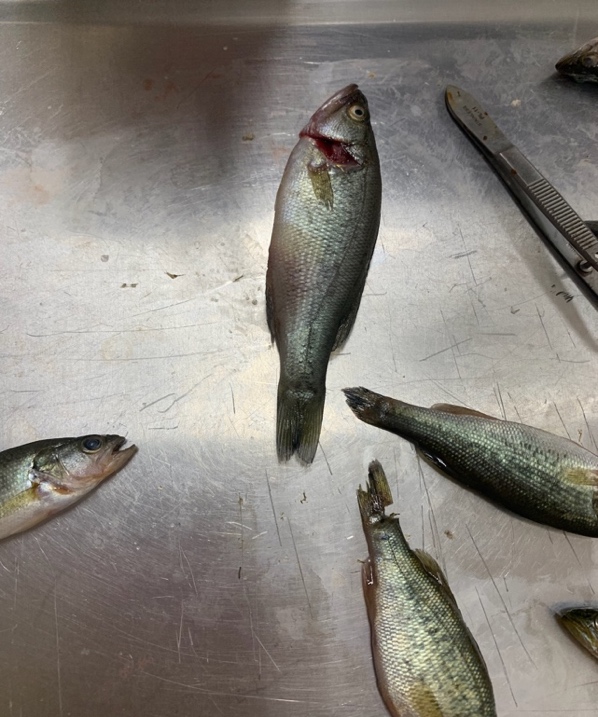 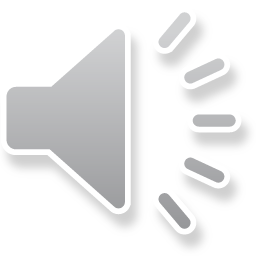 [Speaker Notes: Show here caudal fin erosion and white lesion.

Pic 2 saddleback]
Treatments

Common treatments for external protozoan parasites are:

Copper sulfate – Total Alkalinity/100 = ppm TRT
Potassium permanganate – 2 ppm (beyond KMnO4 demand test)
Salt – .1-3% solution (treatment time varies)
Chloramine-T, hydrogen peroxide, and formalin are also approved
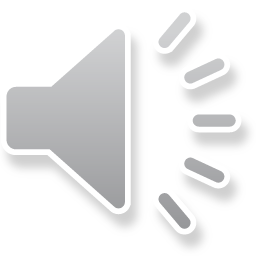 [Speaker Notes: Copper – toxic to wide range of microorganisms.  

Changing salinity – reduce osmoregularity difference

Reduces stress response and stimulates mucous production protecting the skin.]
Initial treatment – September 1
Salt (4 ppt, 12 hrs, 2 consecutive days)
Copper sulfate – 4 ppm twice alternating days 12 hrs

Initially, mortality was reduced (20/day – 50%)
Signs of stress in fish (erratic swimming, piping, and stargazing) ceased
Moribund samples were collected for follow-up examination
Microscopy identified no parasites, epithelium recovering, slime coat restored.
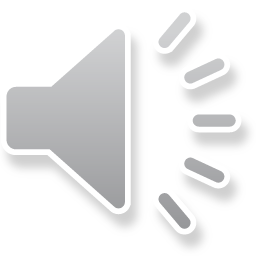 What next? – Columnaris

Caused by Flavobacterium columnare (previously Flexibacter)

Clinical signs – acute mortality, “saddleback” lesion, petechial hemorrhaging, and brown slime around the mouth and gills “cigar mouth”

Colonies on the skin appear as haystacks or ant hills when viewed at 200X
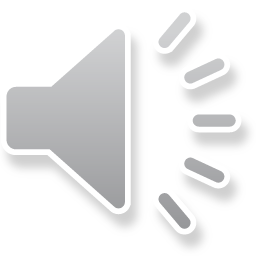 [Speaker Notes: Gram negative rods colonize infected tissues.  Appear as “haystacks” when viewed 200 x magnification.
Causes skin irritation, necrosis, and white lesions.  Commonly causes acute mortality]
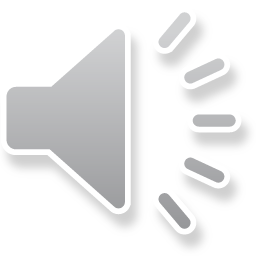 Treatment options

Potassium permanganate, formalin, hydrogen peroxide, Chloramine-T

Diquat herbicide??

INAD experiments have shown promise in fish health with other species.
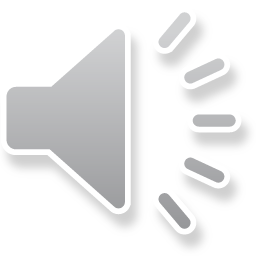 [Speaker Notes: Most common in lmb fingerling production (formalin, H2O2)]
Diquat dibromide overview

Herbicide commonly used in agriculture.  Interferes with photosynthesis, used in defoliation of bean and potato crops.

Approved aquatic use as a contact or systemic herbicide.  
 Harvester, Reward, Weedtrine-D – commonly available
37% active diquat dibromide
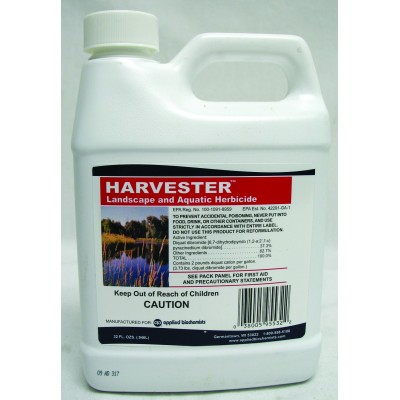 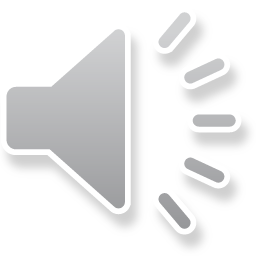 [Speaker Notes: 3 day withdrawal for drinking water and 1 day irrigation.  Breaks down quickly in the environment.]
Diquat treatment rate

INAD – 2-18 mg/L, 1-4 hrs or 18-28 mg/L .5-1 hr. (2016)
USFWS AADAP, Iowa Dept. of Natural Resources - walleye

Previous usage at ARC is 3.4 mg/L (active ingredient) indefinite in ponds.(filamentous algae)

Treatment on farm 3.4 mg/L applied three alternating days for 8 hrs. with freshwater exchange.
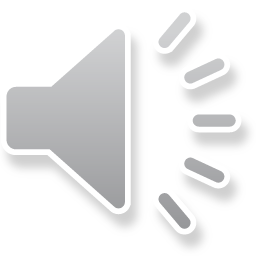 [Speaker Notes: Used according to its label, there is no restriction for its use in production ponds.
Relatively non-toxic to fish.]
Conclusions

Mortality associated with columnaris disease and protozoan parasites was drastically reduced on farm.

Fish health services rendered are a valuable asset for KY aquaculturists.

Further study of diquat dibromide as a chemical therapeutant are warranted.
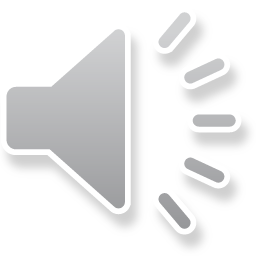 [Speaker Notes: LMB toxicology studies, mechanisms of action against external bacteria, and treatment efficacy studies should continue.]
Thank you, Questions?


John Kelso
Aquaculture Extension/Research Assistant
Kentucky State University
Aquaculture Research Center
103 Athletic Dr. Frankfort, KY 40601
john.kelso@kysu.edu
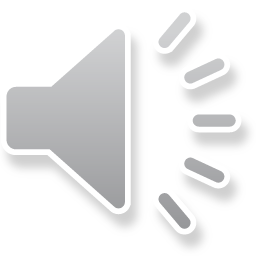